До Міжнародного  дня
       Матері- землі
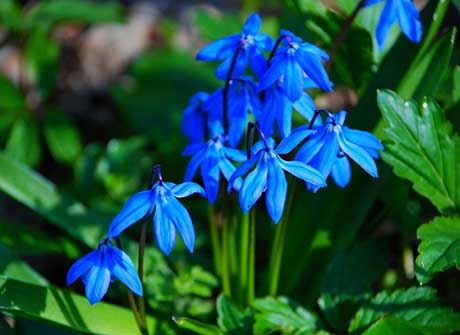 Підготувала: Світлана ГАЄВА
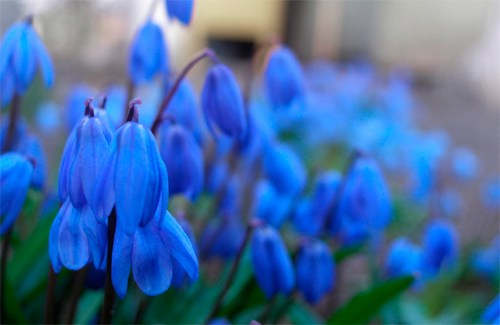 ЩОРІЧНО 19 КВІТНЯ В БАГАТЬОХ КРАЇНАХ СВІТУ ВІДЗНАЧАЄТЬСЯ ДЕНЬ ПРОЛІСКА. 
СВОЮ ІСТОРІЮ ВІН ВЕДЕ З АНГЛІЇ, ДЕ БУВ ЗАСНОВАНИЙ У 1984 Р. 
ВЗАГАЛІ У СВІТІ, ЗАЛЕЖНО ВІД КЛІМАТИЧНОЇ ЗОНИ, ПРОЛІСКИ ЗАЦВІТАЮТЬ ВІД СІЧНЯ ДО КВІТНЯ.
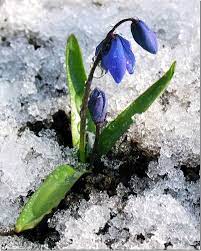 В АНГЛІЇ ПРОЛІСКИ – 
ДУЖЕ ПОПУЛЯРНІ КВІТИ. 

Є СТАРОВИННЕ АНГЛІЙСЬКЕ ПОВІР’Я: ПРОЛІСКИ, ПОСАДЖЕНІ  НАВКОЛО БУДИНКУ,  ВБЕРЕЖУТЬ ЙОГО ЖИТЕЛІВ ВІД ЗЛИХ ДУХІВ.
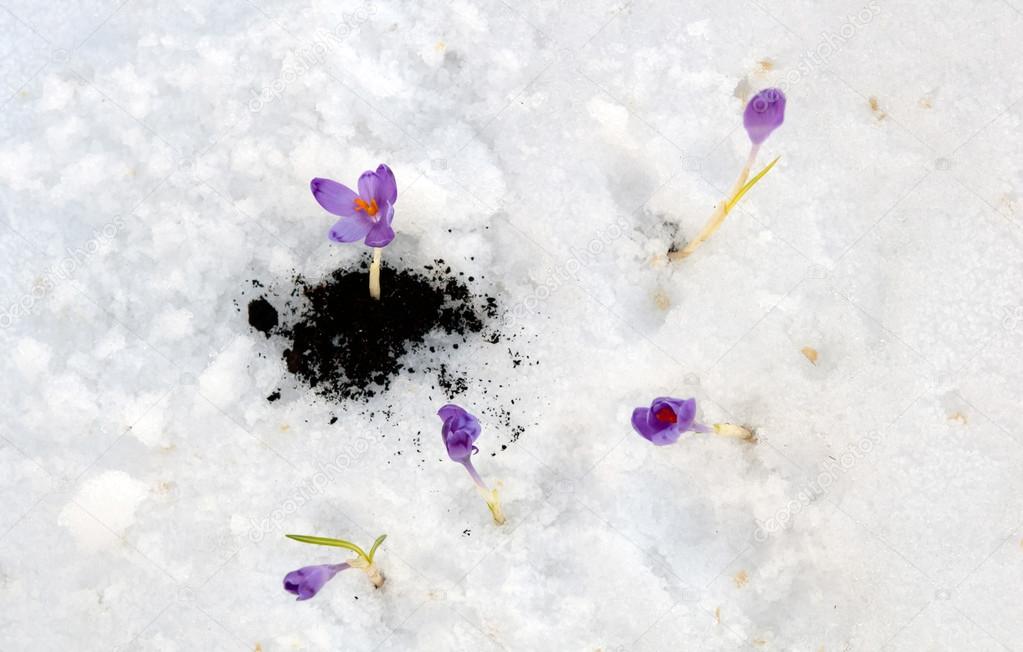 СТАРОДАВНЯ ЛЕГЕНДА СВІДЧИТЬ, ЩО КОЛИ АДАМ І ЄВА БУЛИ ВИГНАНІ З РАЮ, ЙШОВ СНІГ. 
ЄВА ЗАМЕРЗЛА І СТАЛА ПЛАКАТИ. 
ЩОБ УТІШИТИ ЇЇ,  БОГ ПЕРЕТВОРИВ ЇЇ СЛЬОЗИНКИ В НАЙНІЖНІШІ КВІТИ. 
ПОБАЧИВШИ ЇХ, ЄВА ЗРАДІЛА І У НЕЇ З’ЯВИЛАСЯ НАДІЯ НА КРАЩЕ.

ЗВІДСИ І ВВАЖАЄТЬСЯ, ЩО ПРОЛІСОК – СИМВОЛ НАДІЇ.
ТЕПЛА І ВЕСНИ
В Україні росте 3 види проліски:

1 –   проліски
       пониклі 
2 –   проліски 
         довголиті
  3 – проліски
     осінні:
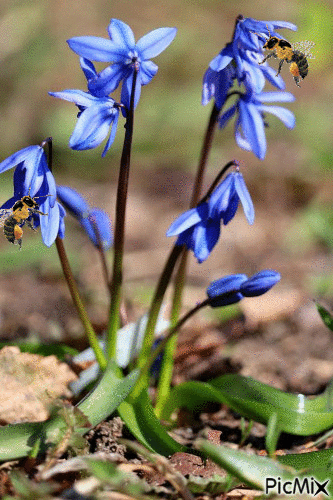 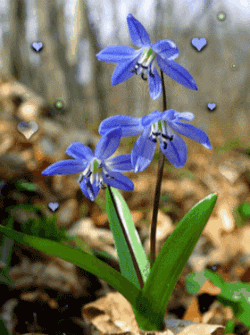 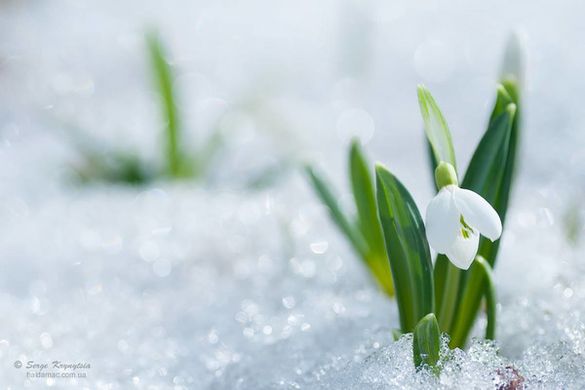 Також пролісками в розмовній мові можуть називатися й інші весняні квіти білої, синьої чи блакитної барви, зокрема, 
підсніжник звичайний,
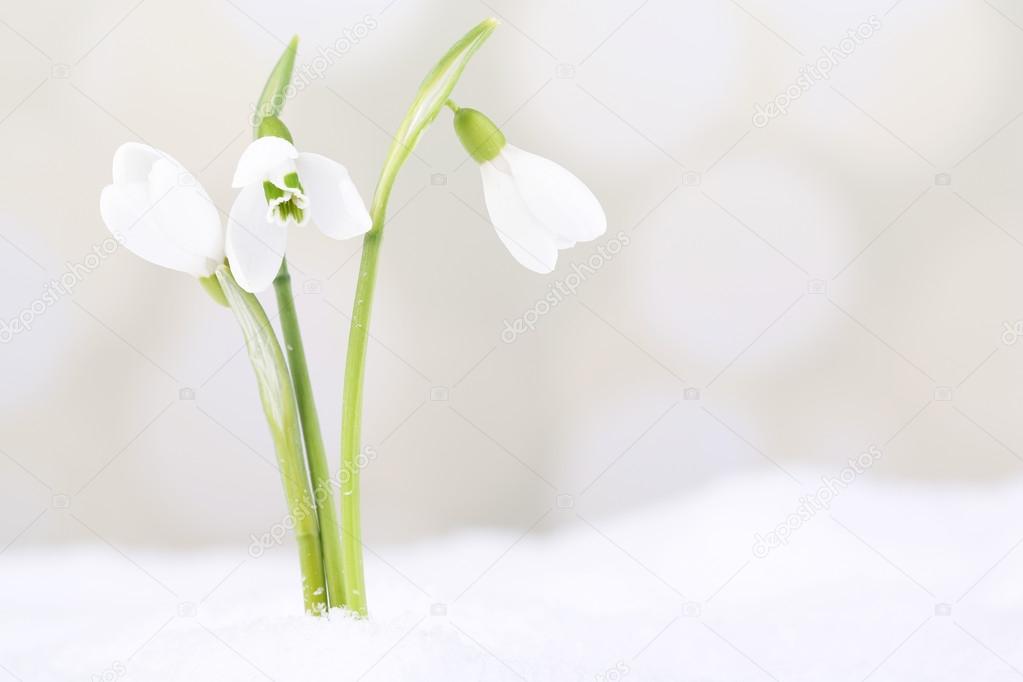 ЛАТИНСЬКА НАЗВА ПІДСНІЖНИКА – «ГАЛЯНТУС» – МОЛОЧНА КВІТКА. ЦЯ РОСЛИНА ВІДОМА ЩЕ З 1 ТИСЯЧОЛІТТЯ.
ВСЬОГО НАЛІЧУЄТЬСЯ БЛИЗЬКО 20 ВИДІВ. 
НАЙПОПУЛЯРНІШИЙ – ПІДСНІЖНИК БІЛОСНІЖНИЙ.
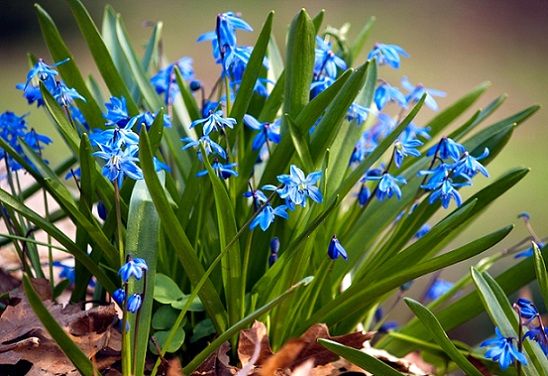 Ще не так давно проліски та підсніжники росли в багатьох країнах, але квітучі рослини піддавалися масовому знищенню на букети, а їх цибулини викопувалися. 
Тому в даний час більшість їх видів занесено в Червону Книгу як зникаючий вид.
Занесені проліски і до Червоної книги України. 
Тому – ЗБИРАТИ КВІТИ ЗАБОРОНЕНО.
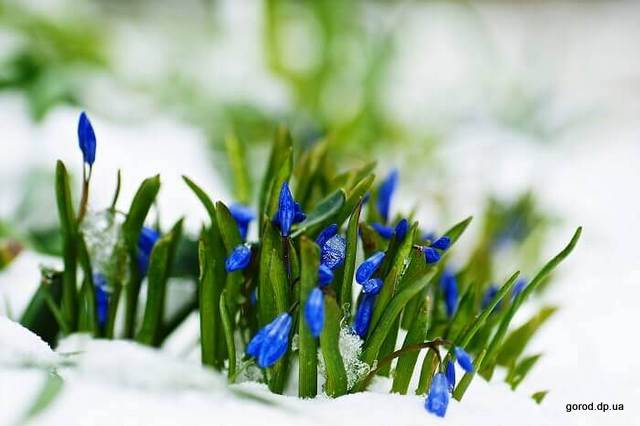 ЗАГАДКИ ПРО ПРОЛІСКИ
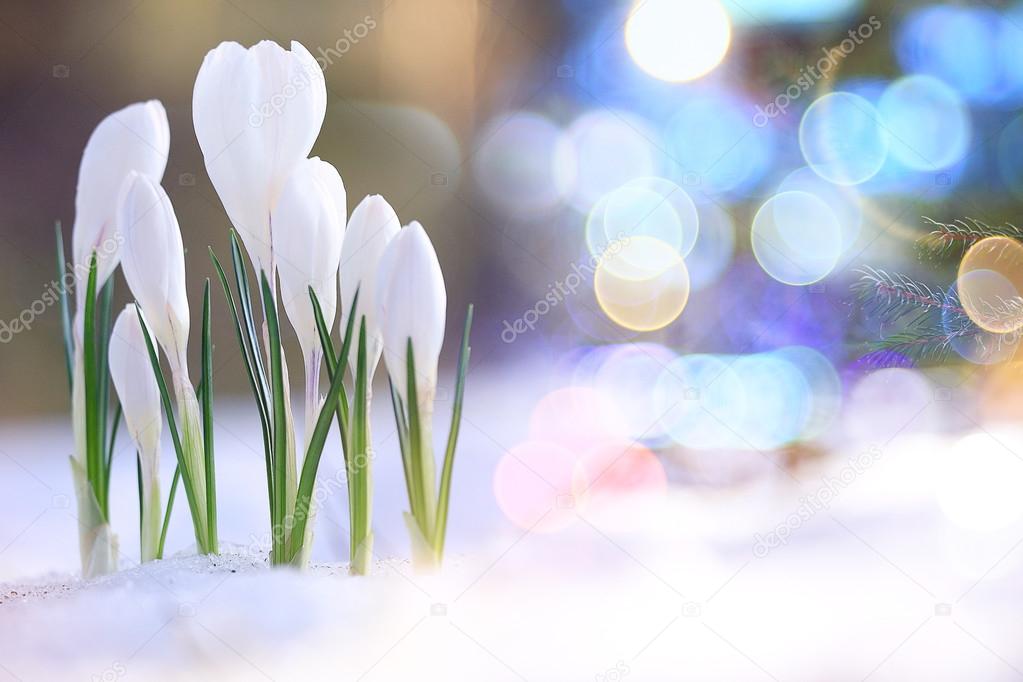 За підсніжником у квітні
Голубим намистом квітну.
Не одну вже квітку маю –
Сім до неба піднімаю.
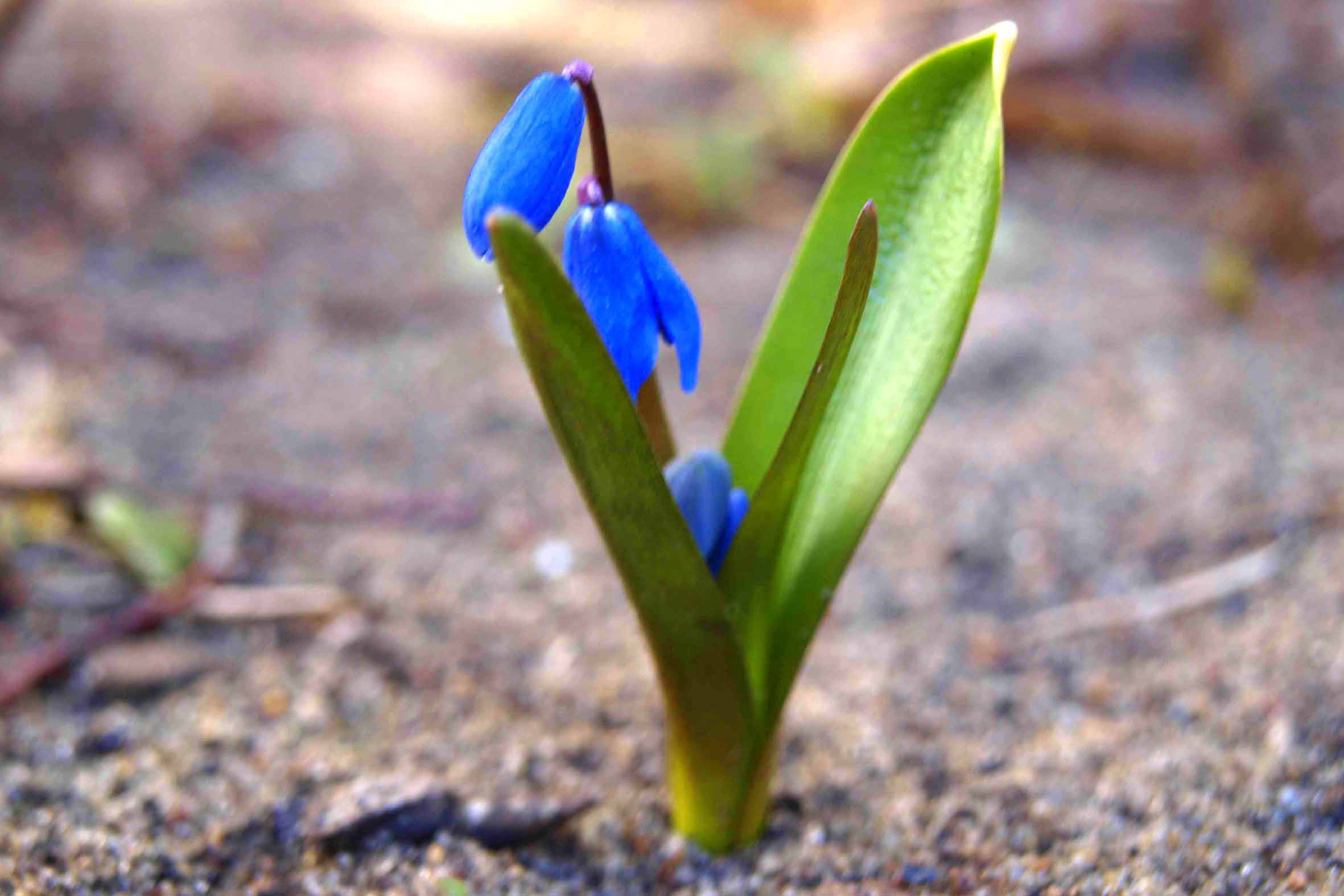 Я найперша зацвітаю
Синім цвітом серед гаю.
Відгадайте, що за квітка,
Бо мене не стане влітку.



З-під снігу свій листочок
До сонця простягну.
І синій мій дзвіночок
Вітатиме весну.
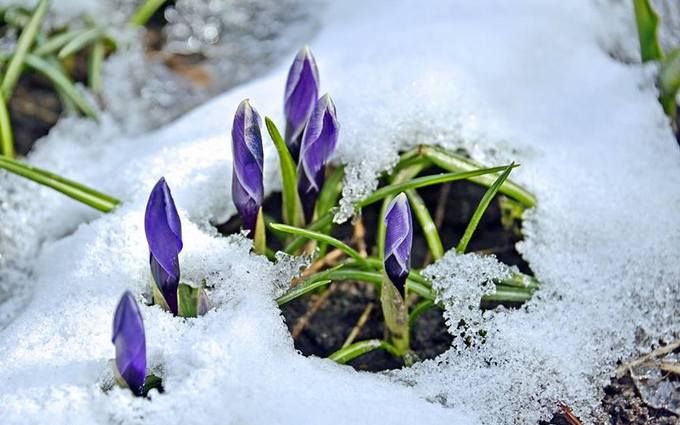 Ще в долині сніг біліє,
Юна ж квіточка синіє.

З проталини на горбочку
Визира блакитне очко.

Як розкрилася вона –Значить, вже прийшла
ВЕСНА !
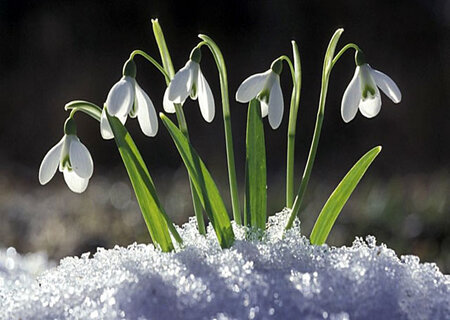 Пісня «Пролісок»

https://www.youtube.com/watch?v=ZC_eEfF_yoQ
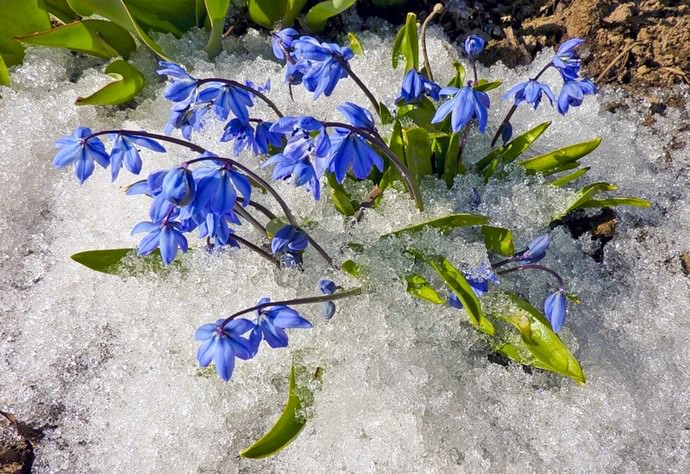 ДЯКУЮ ЗА УВАГУ !